An tEarrach Thiar
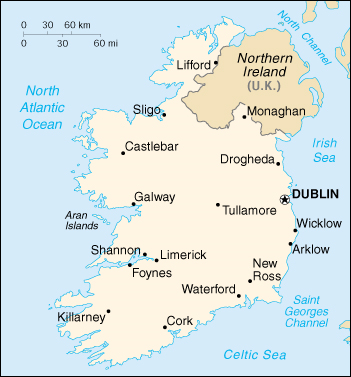 Tá Oileáin Árainn in Iarthar na hÉireann. Cén contae?
Na séasúir: An tEarrach, an Samhradh, an Fómhar, an Geimhreadh
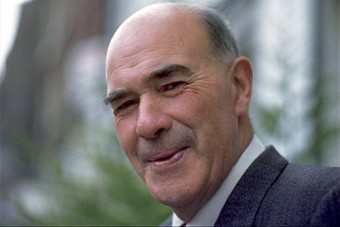 Máirtín Ó Díreáin
Faigh amach trí phíosa eolais faoi Mháirtín Ó Díreáin agus cuir i láthair an ranga iad.
Fear ag glanadh cré / de ghimseán spáide
Chonaic an file fear ar Oileán Árainn lá amháin. Bhí an fear seo ag glanadh cré de spád
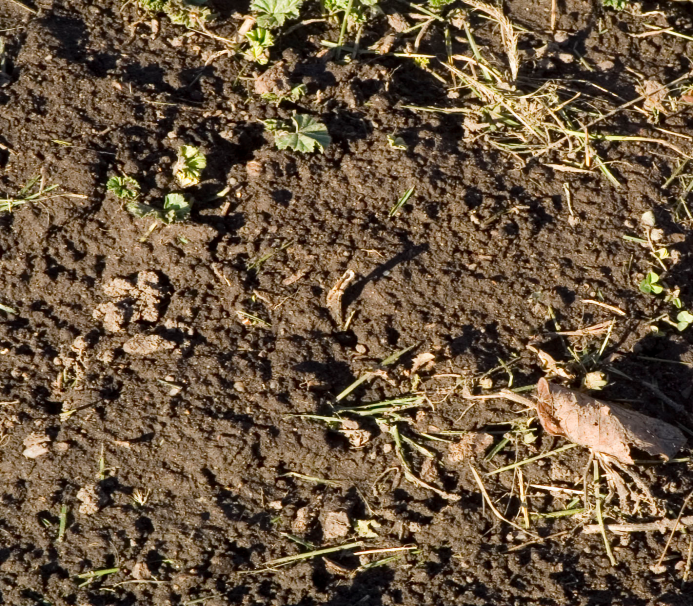 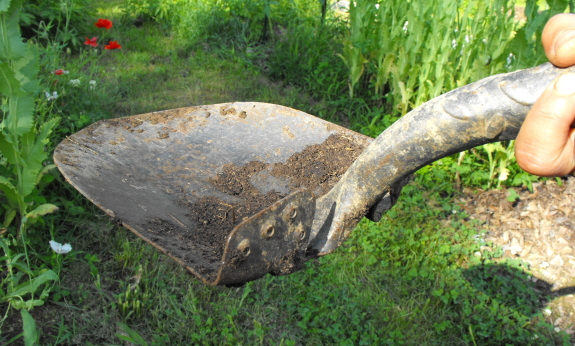 Ag glanadh cré = ag glanadh créafóige
Sa gciúnas shéimh / I mbrothall lae
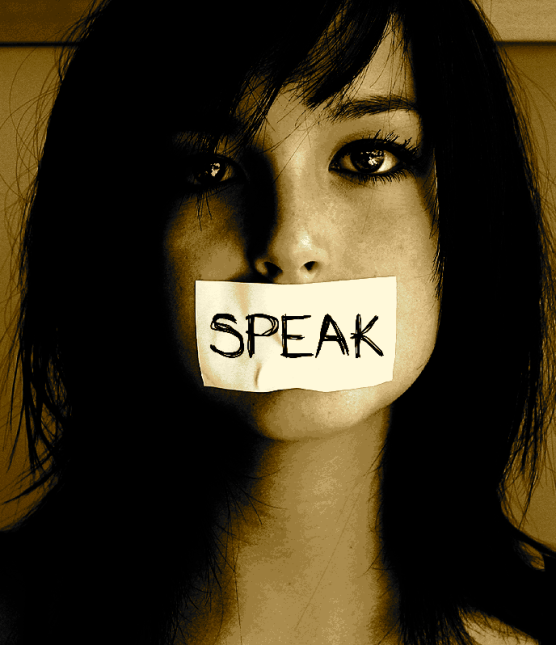 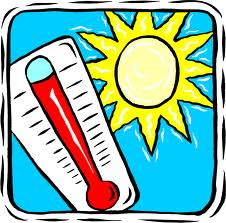 Lá breá brothallach a bhí ann. Bhí an aimsir an-te, agus bhí sé an-chiúin ar fad. Bhí tost agus síocháin ann.
Binn an fhuaim / San Earrach Thiar
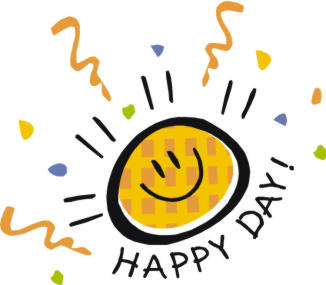 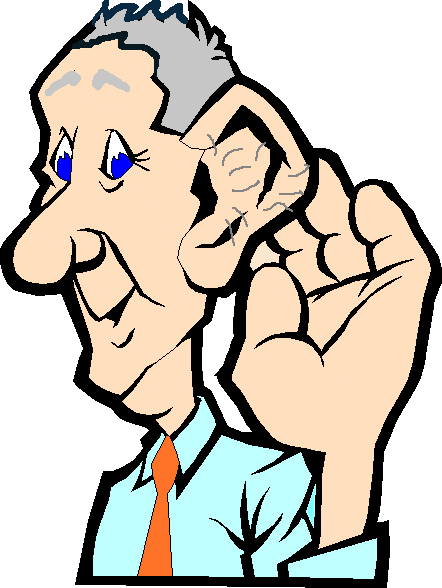 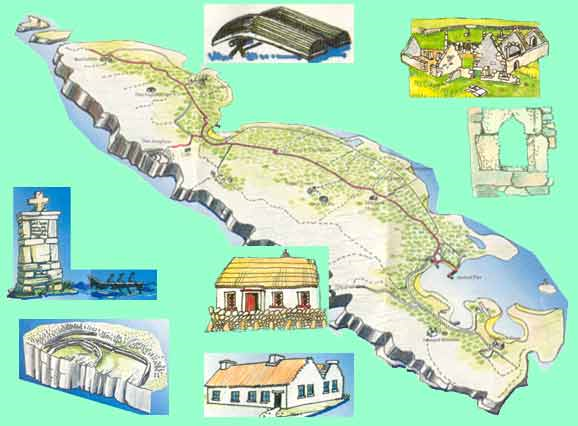 Ach chuala an file fuaim amháin, fuaim dheas cheolmhar binn: torann an láí (an spáid). Bhí sé breá sásta leis an bhfuaim seo. Ar Oileán Árainn a tharla sé seo.
Ainmnigh trí Oileáin Árainn!
(ag cur)
(ciseán)
Fear ag caitheamh /  cliabh dá dhroim
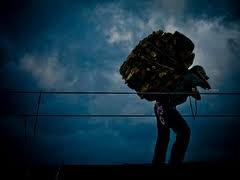 Chonaic an file fear le bascaed mór ar a dhroim. Chuir sé an bascaed ar an talamh.
Ainmnigh cúig rud a d’fhéadfadh a bheith sa chiseán. Smaoinigh gur tharla sé seo ar cheann d’oileáin Árainn.
Cén fáth go raibh feamainn ag teastáil ón bhfear, meas tú?
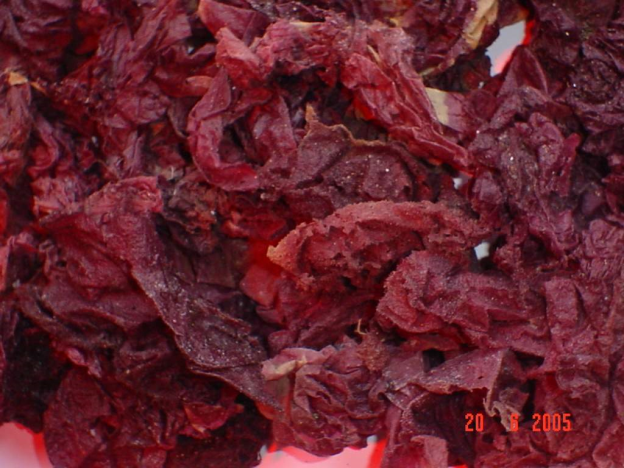 (ag glioscarnach)
Is an fheamainn dhearg / ag lonrú / i dtaitneamh gréine / ar dhuirling bhán
(sa solas geal)
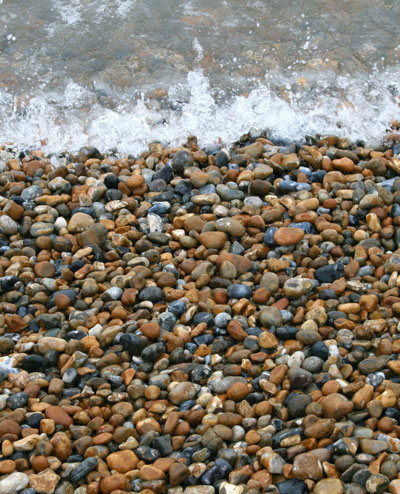 “duirling” = trá chlochach
Cén fáth go raibh an duirling “bán”, meas tú?
Niamhrach an radharc / San earrach thiar
Bhí an rud seo go hálainn ar fad, dar leis an bhfile. Bhain sé an-thaitneamh as bheith ag féachaint ar seo.
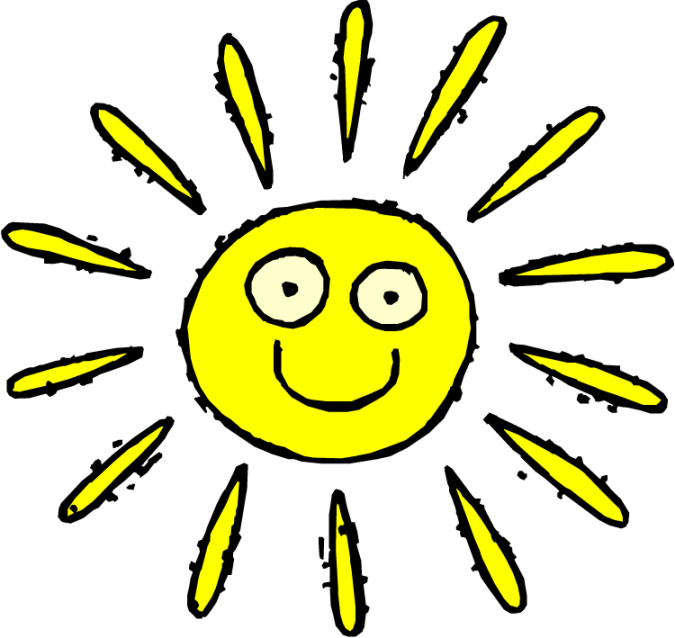 “niamhrach” = go deas, fíorálainn, go geal,  taitneamhach, ag glioscarnach
(poill bheaga ar an trá, lán le huisce na farraige)
Mná i locháin / In íochtar diaidh - thrá
Chonaic an file mná an oileáin ag siúl timpeall i linnte bheaga uisce nuair a bhí an taoide íseal
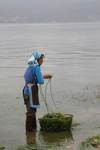 Cad a bhí á dhéanamh ag na mhá, meas tú?
lochán beag
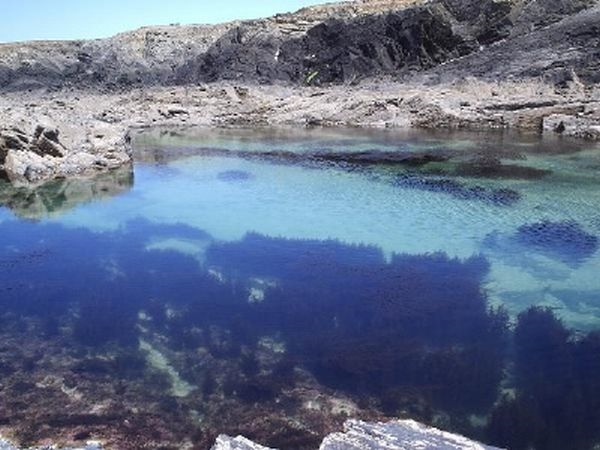 (scáthanna)
A gcótaí craptha / Scáilí thíos fúthu
Bhí cótaí na mban tarraingthe suas acu ar eagla go mbeadh siad fliuch agus bhí scáilí na mban le feiceáil san uisce
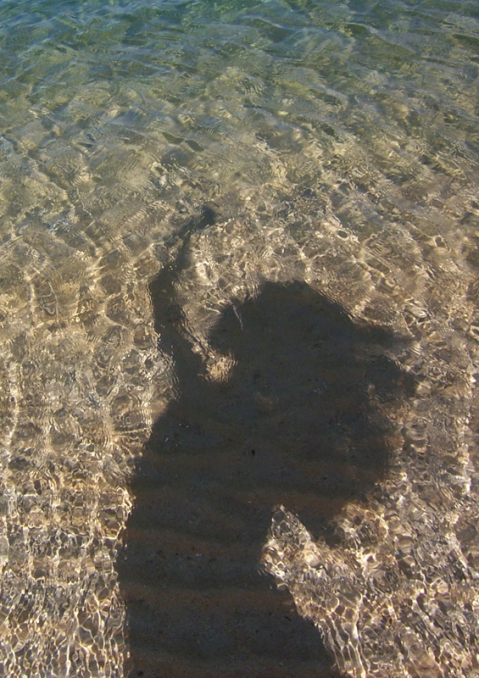 scáil, scáth
Támh-radharc síothach / San Earrach thiar
Radharc suaimhneach síochánta san earrach in iarthar na hÉireann
Támh-radharc = rud deas taitneamhach ciúin síochanta a thaitin leis an bhfile
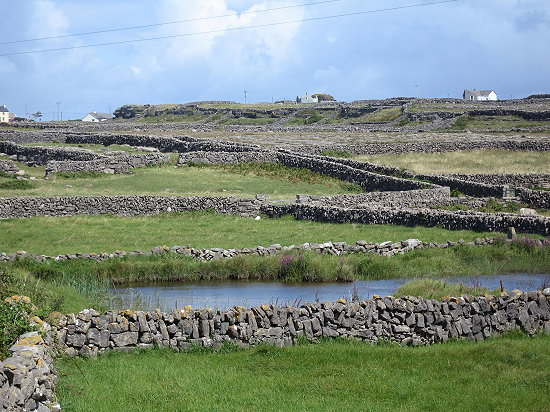 Toll-bhuilí fanna / Ag maidí rámha
Chuala an file an fhuaim lag fholamh  a dhéanann bataí rámha ag bualadh an uisce ag na fir ins na curracha
fann = lag ,íseal
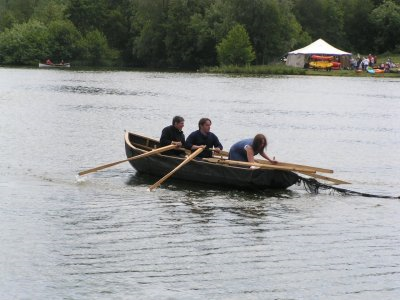 Currach = bád iascaireachta beag déanta as canbhás agus tarra a úsáidtear i mórán áiteanna timpeall ar chósta na hÉireann
Tugtar ainm eile ar churrach i gCiarraí. Cad é?
Currach lán éisc / Ag teacht chun cladaigh
Seans go raibh fir an oileáin amuigh ar an bhfarraige ag iascaireacht agus tháinig siad abhaile leis an gcurrach lán d’éisc
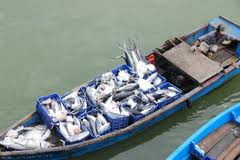 Cladach = trá
Cá bhfuil “The Claddagh”?
Ar ór-mhuir mhall / I ndeireadh lae / San Earrach thiar
Bhí an ghrian ag glioscarnach ar an bhfarraige agus mar sin bhí dath órga air. Bhí an t-uisce ciúin ag deireadh an lae nuair a tháinig na báid abhaile san earrach in iarthar na hÉireann
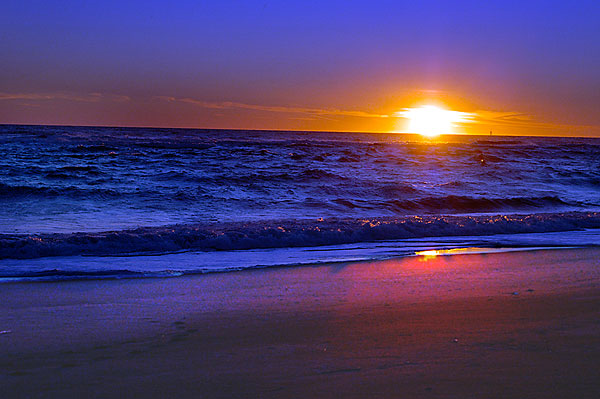 an fharraige  = an mhuir